WORK IN PROGRESS
Two Higgs searches for exotic decays of the Higgs: H->aa with a = 20 GeV
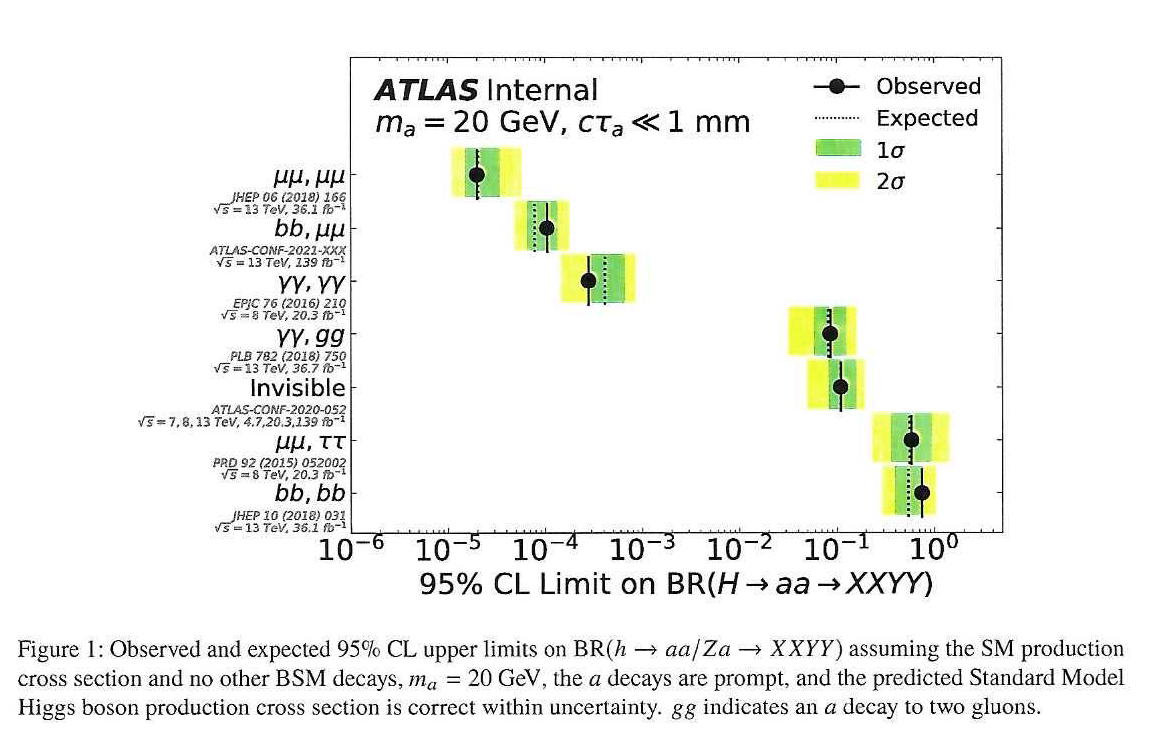 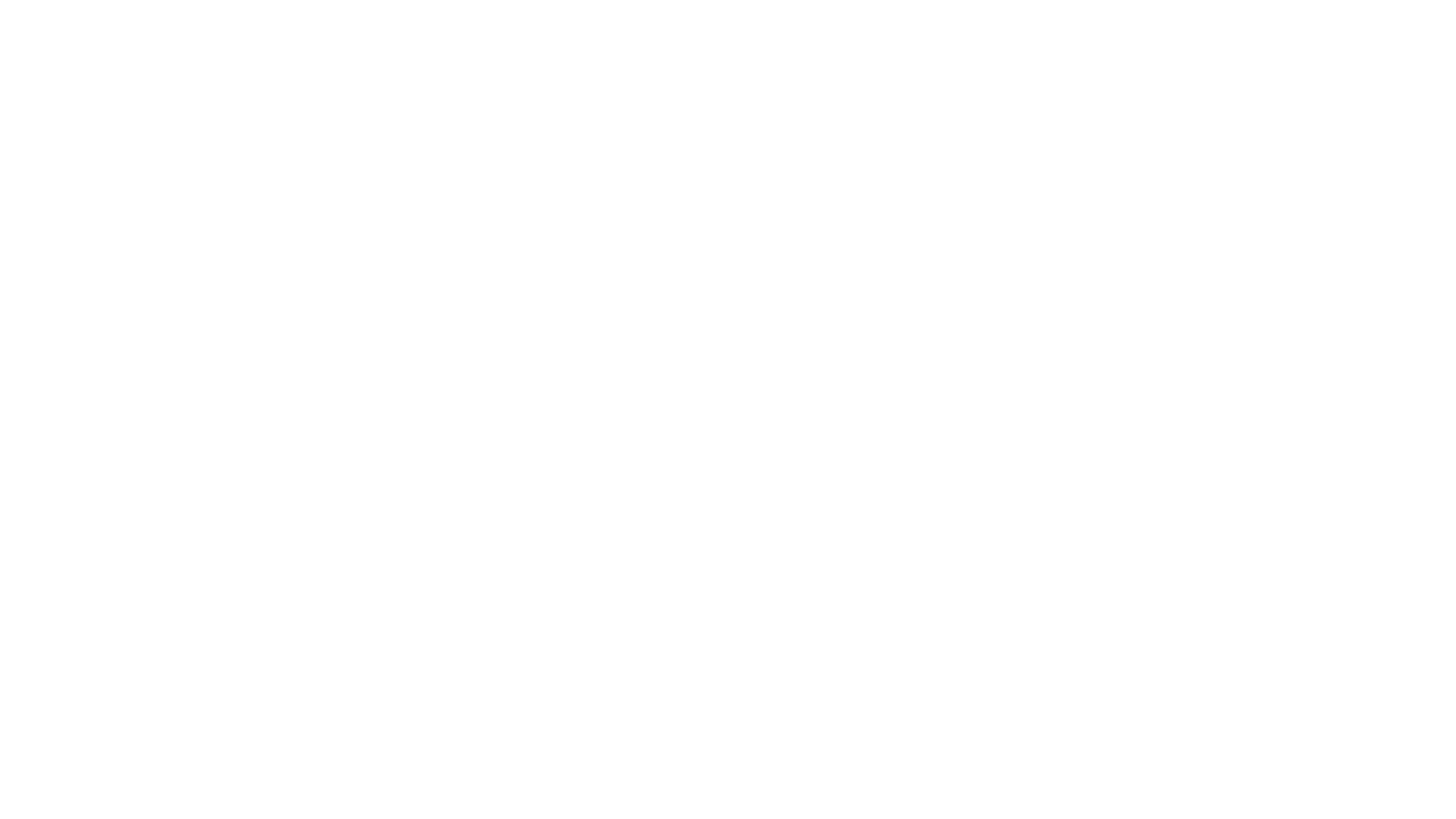 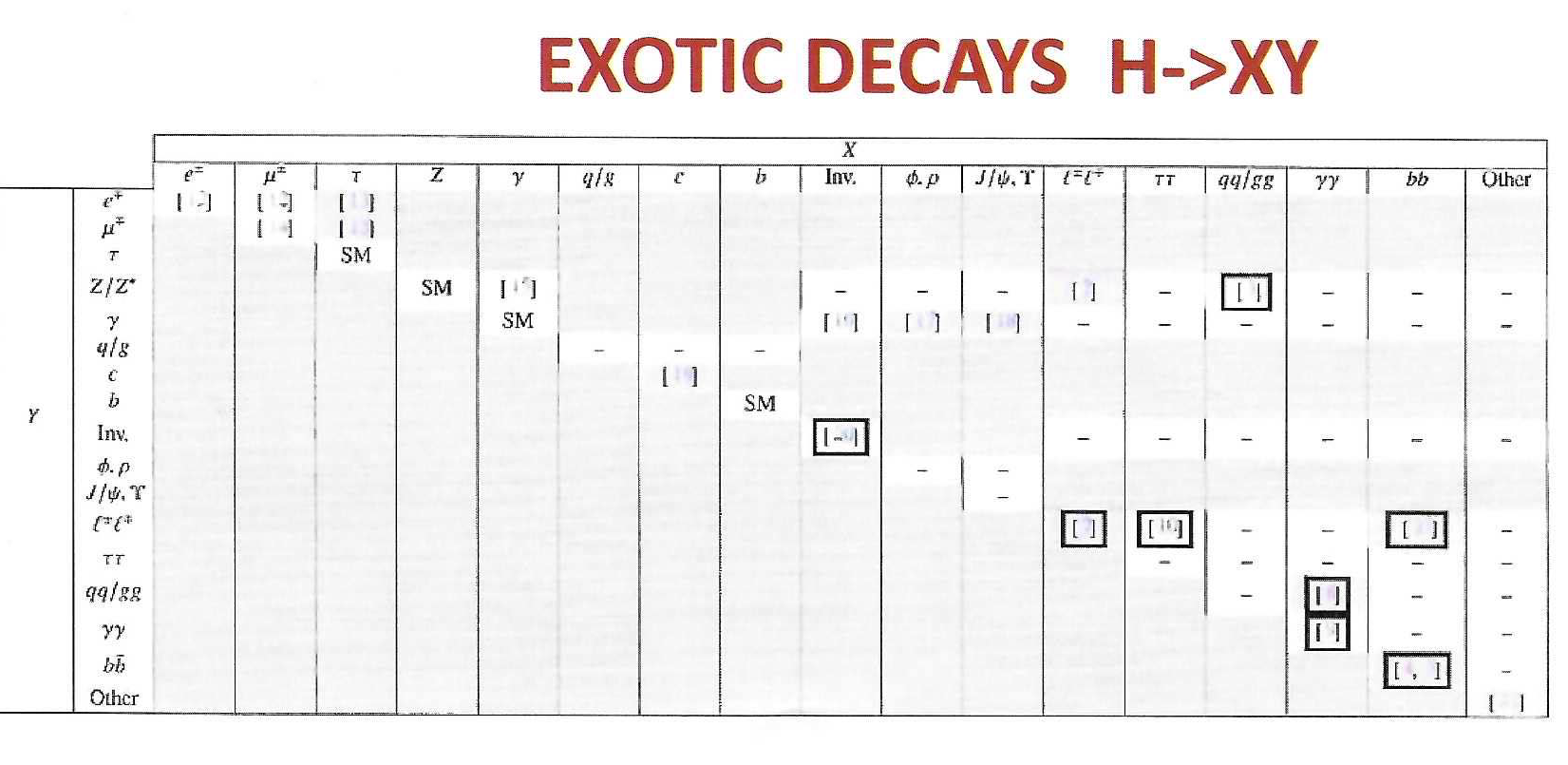 Higgs  Spin and Parity Tests for JP = 0+
Procedure: 
Select kinematic variables sensitive to the JP assignment of the Higgs.
Simulate distributions of the decay Higgs decay particles in the Higgs rest frame.
Construct a likelihood function for conditional probabilities over binned distribution of selected variables.
Use test statistics q to distinguish between  two spin-parity hypotheses as a ratio of likelihoods.
Use BDT for various combination of spin-parity assignments
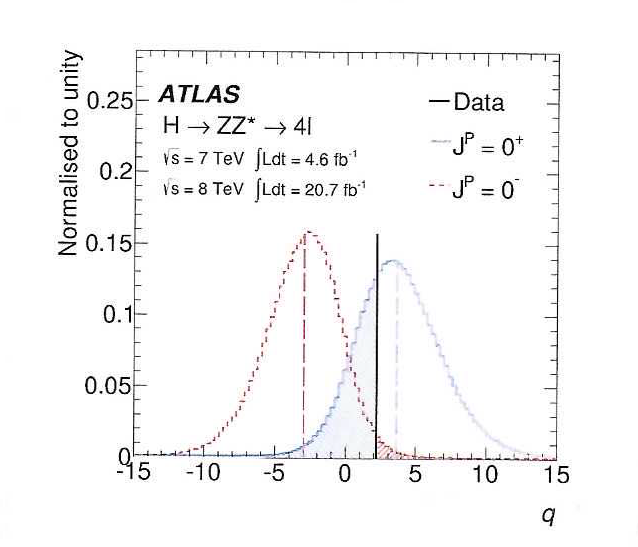 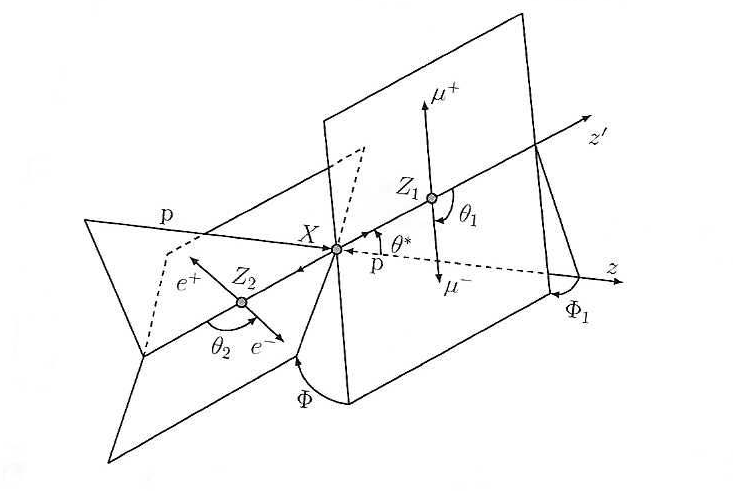 Kinematical variables in H->ZZ*->4 leptons
Why precision is needed
MEASUREMENTS COMPARED TO EXPECTATIONS
proton
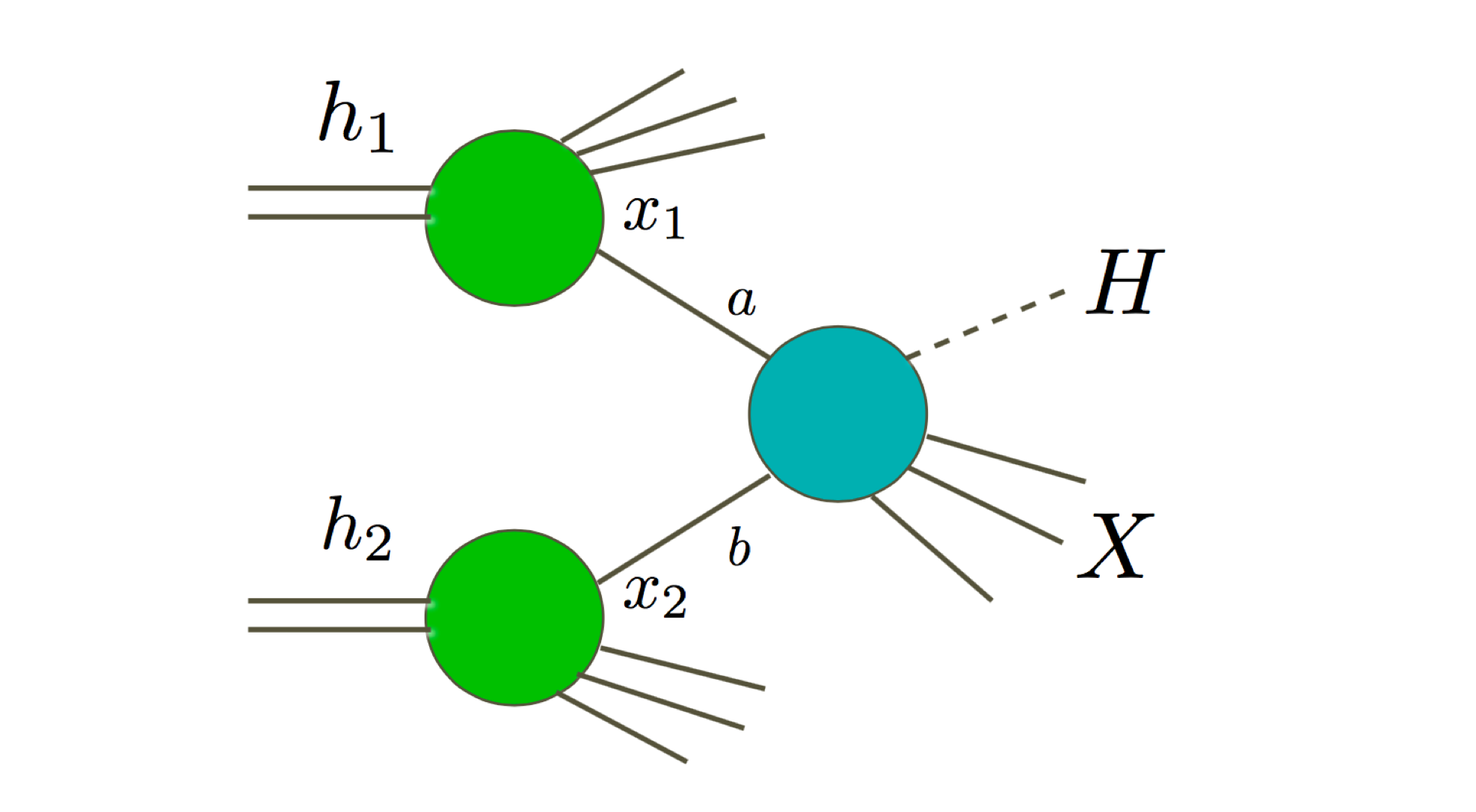 Parton distribution  functions (fit from data)
Parton scattering cross  section (calculated)
Quarks,  gluons
proton
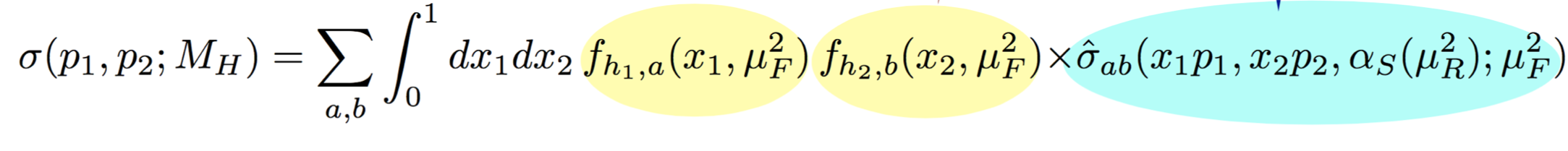 Precision cross section measurements
Measurements compared to the data require precision of theoretical predictions
Progress in theory   - higher order calculations.
g
Dominant production of Higgs boson is gluon fusions
H
t/b
g
Rate is power series in strong coupling constant, s~.118
1977 ->	1991 -> 2002 -> 2015
Higher order calculations require re-evaluation of the fragmentation models
      to eliminate double counting of gluon splitting
Consistency of the Standard Model
In the Standard Model the masses of W, Z, top quark and H are correlated
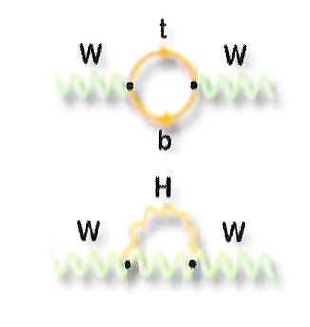 Precision of Electroweak sector
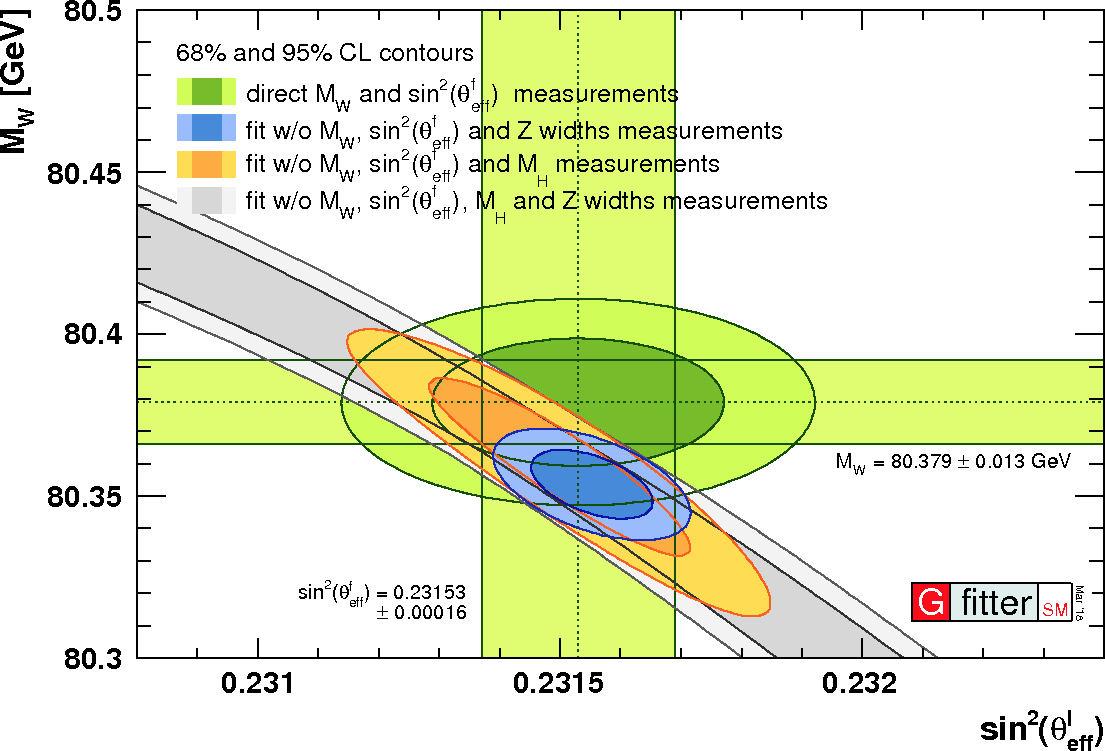 THEORY IS CRITICAL FOR INTERPRETING DATA
Calculation of Higgs production to NNNLO required:
New analytic techniques
New computational techniques
Surprisingly large corrections to gluon fusion production:
LO	NLO	NNLO	NNNLO
2%
increase
100%
increase
20%
increase
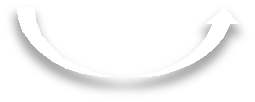 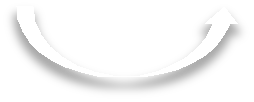 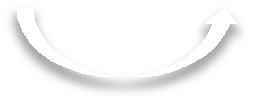 1977 ->1991 -> 2002 -> 2015
2021 Precision level   -   Higgs Decays
		no exotic decays
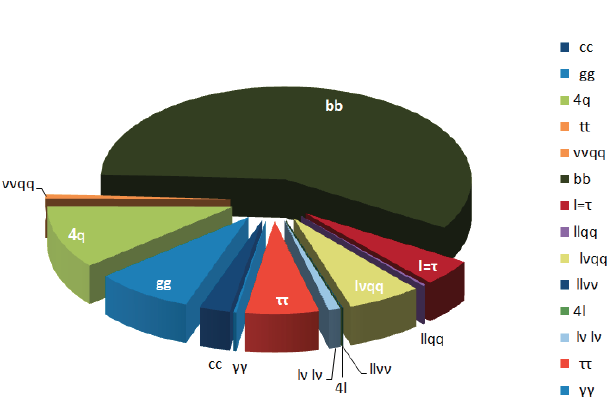 Adding all together: Total cross section for Higgs production at NNNLO level of SM is
theory
PDF
From S. Dawson
Ongoing Theory Improvements for Run3
Within Standard Model  – calculations of more complex diagrams and detailed prediction for 14 TeV
Example – 2 Higgs production including associated bosons or t quarks:
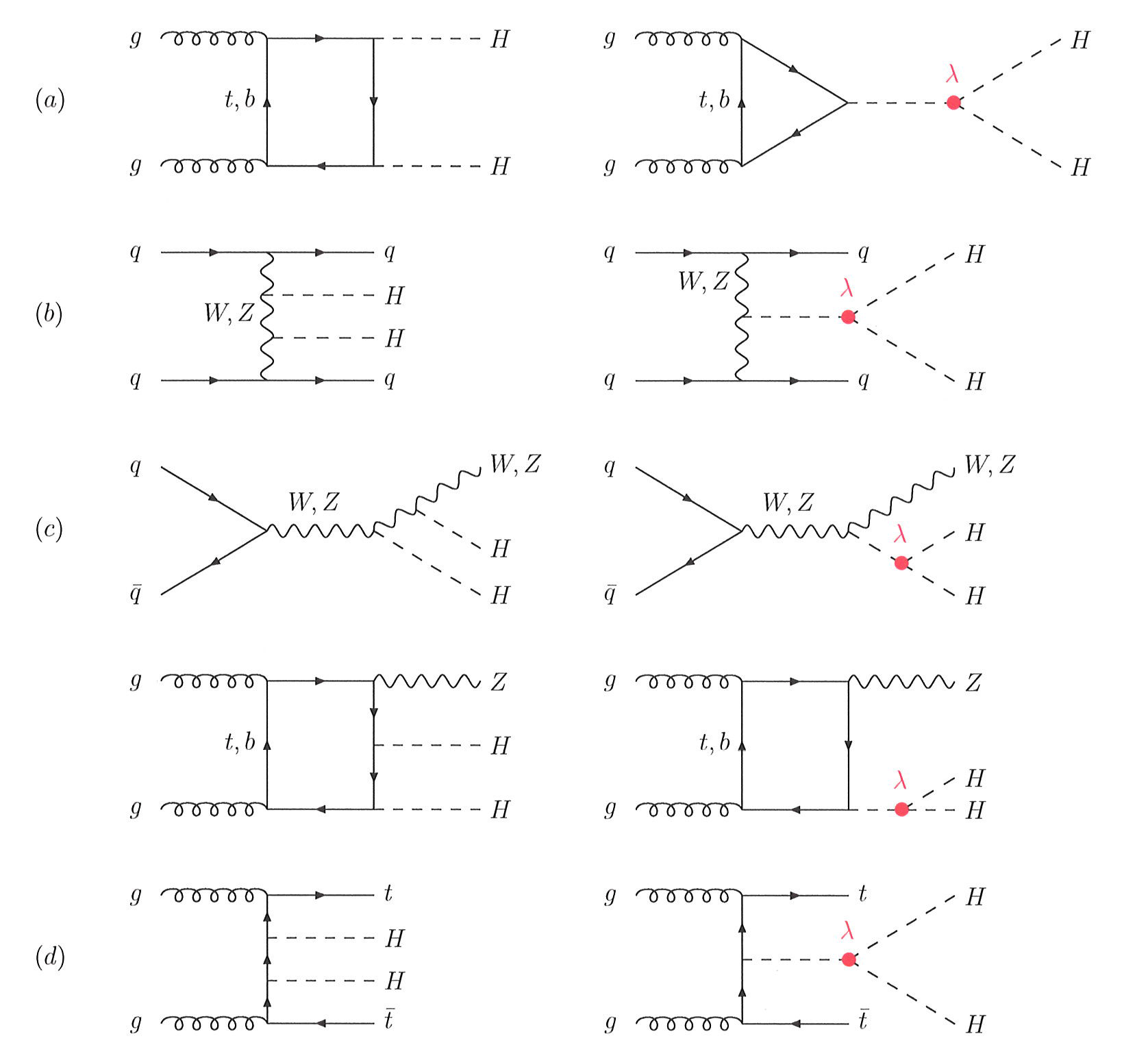 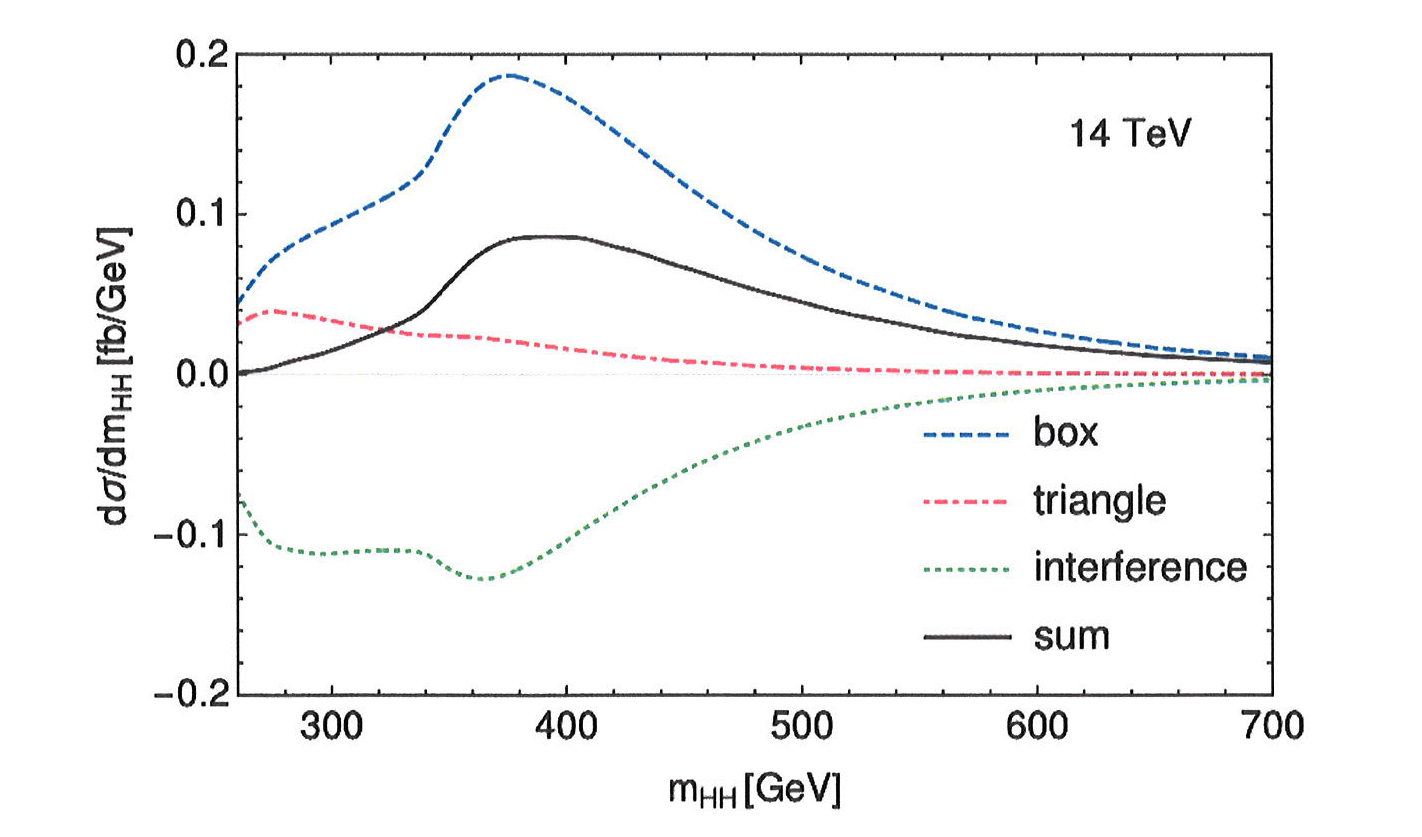 Leading order prediction of HH mass  at 14 TeV
There is no doubt that a Higgs boson has been discovered
                                       but what kind of Higgs is it?  
Is it THE Higgs boson that explain the mass of fundamental particles?
						~1% of all visible mass
Known properties according to Standard Model:
Spin-parity  JP = 0+
Neutral CP even component of a complex SU(2)L doublet
Couples to weak gauge bosons as gWWH /gZZH = mW2/mZ2
Couples to Standard Model fermions proportionally to their masses
Self coupling strength determines its mass (and v = 246 GeV)

	     	It could look Standard Model - like and still partially do the job

Could be a mixture of more than one Higgs
Could be a mixture of CP even and CP odd states
Could be a composite particle
Could decay to exotic particles
		……….
Could be part of extended theory or model
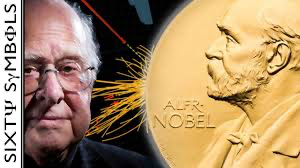 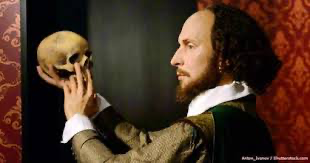 Initial status after the Higgs discovery. There is now >15,000 papers with the word Higgs in the title
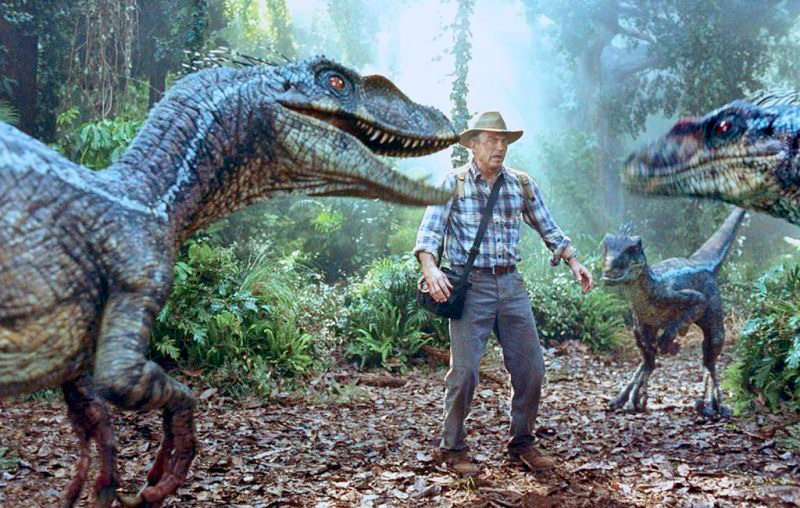 CMS
ATLAS
Theorist
LHCb
12
Murayama
If there are more than one Higgs, the contribution of each is controlled by the propagator.
Their effects should average to those of the one we observe e.g.,  – one at lower mass and one at higher mass.
The effects of high mass new particles at the LHC energy are moderated by their propagators.
Propagator
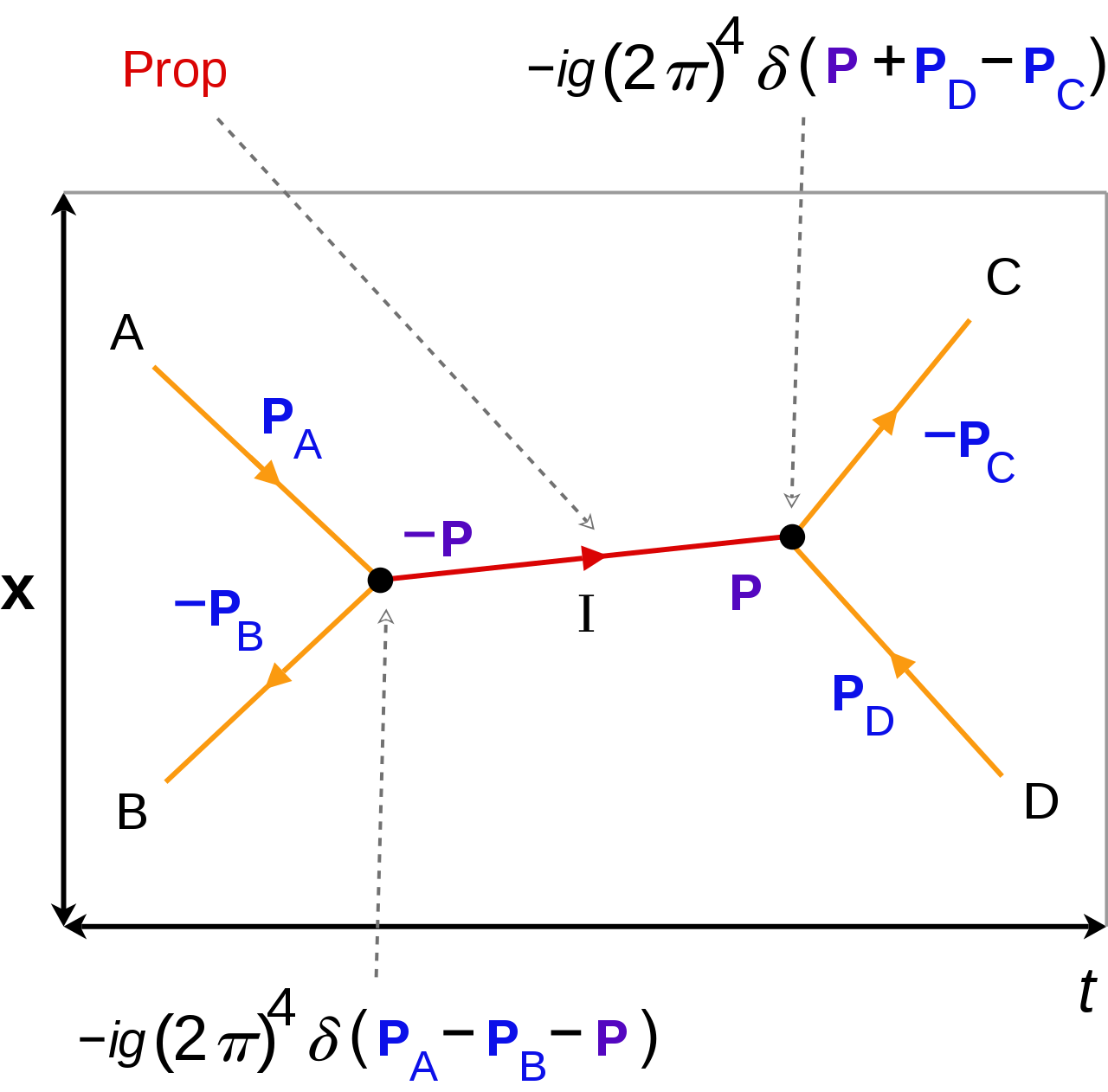